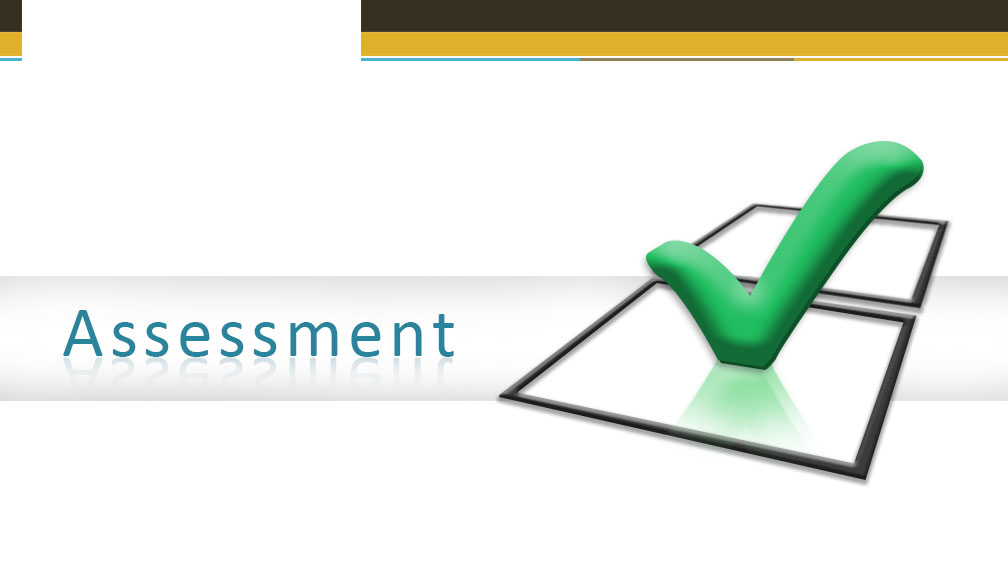 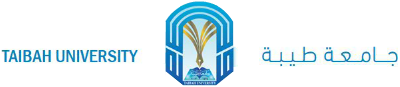 Biology:  Lesson 13
Question 1
The process of creating a new DNA double helix is called: 
 
translation 

transcription 

replication 

mutation.
Question 2
Specific base pairing is essential when copying genetic information. Which of these are the correct pairings for DNA replication? 
 
A to T, C to G

A to U, C to G

A to C, T to G

U to G, C to T
Question 3
The “origins of replication” are where: 

RNA unwinds to produce a “bubble”

DNA unwinds to produce a “bubble”

The parental DNA strand and the daughter strand separate

The parental DNA strand separates from a chain of amino acids
Question 4
The copying of genetic information from DNA to RNA is called: 
 
translation 

transcription 

replication 

mutation.
Question 5
Specific base pairing is essential when copying genetic information. Which of these are the correct pairings for transcription of DNA to RNA? 
 
A to T, T to A, C to G, G to C

U to G, G to U, C to T, T to C

A to C, C to A, T to G, G to T

A to U, T to A, C to G, G to C
Question 6
The flow of genetic information from DNA to RNA to protein is known as the: 
 
central theory

middle theory

central dogma

middle dogma.
Question 7
Where in the cell does transcription occur? 

The ribosomes

The mitochondria

The cytoplasm

The nucleus
Question 8
The process of converting genetic information into a specific protein is called: 
 
translation 

transcription 

replication 

mutation.
Question 9
What determines the specific sequence of amino acids in a protein? 

The specific sequence of nucleotides in RNA

The specific sequence of nucleic acids in RNA

The specific sequence of polypeptides in DNA

The specific sequence of lipids in DNA
Question 10
Which of these is the correct term for an organism’s physical structure and appearance? 

Genotype

Blood type

Phenotype

Eye color
ANSWERS
1. C
2. A 
3. B 
4. B
5. D 
6. C 
7. D 
8. A 
9. A 
10. C